하나님의 독생자
1.  하나님의 독생자 예수 
     날 위하여 오시었네
     내 모든죄 사하시려고 
     십자가 지셨으나 다시사셨네
2.  주안에서 거듭난우리 
     기뻐하며 찬양하리
     가슴속에 넘치는 확신 
     우리의 가는길에 소망넘치네
3.  선한싸움 다 마친 후에 
     우리주님 뵈오리라
     사망권세 다 물리치고 
     주님이 다스리니 영광넘치네
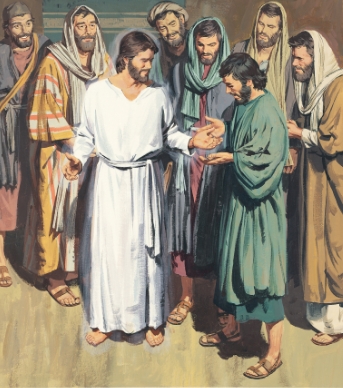 (후렴)
           살아계신 주 나의참된 소망  두려움이  사라지네
           사랑의 주 내 갈길 인도 하니 내 모든 삶의 기쁨 늘 충만하네